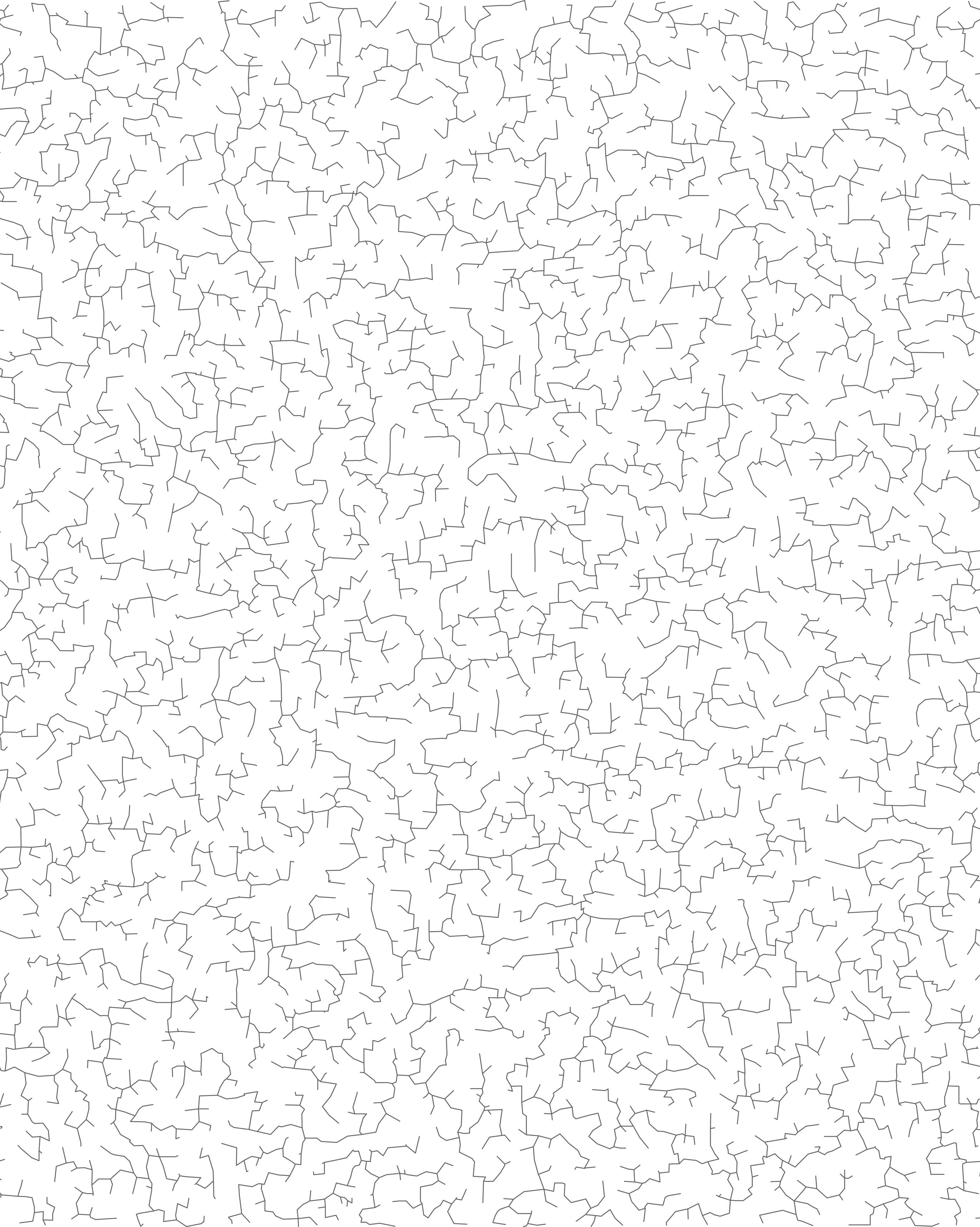 Algorithms
Robert Sedgewick  |  Kevin Wayne
5.2  Trie construction Demo
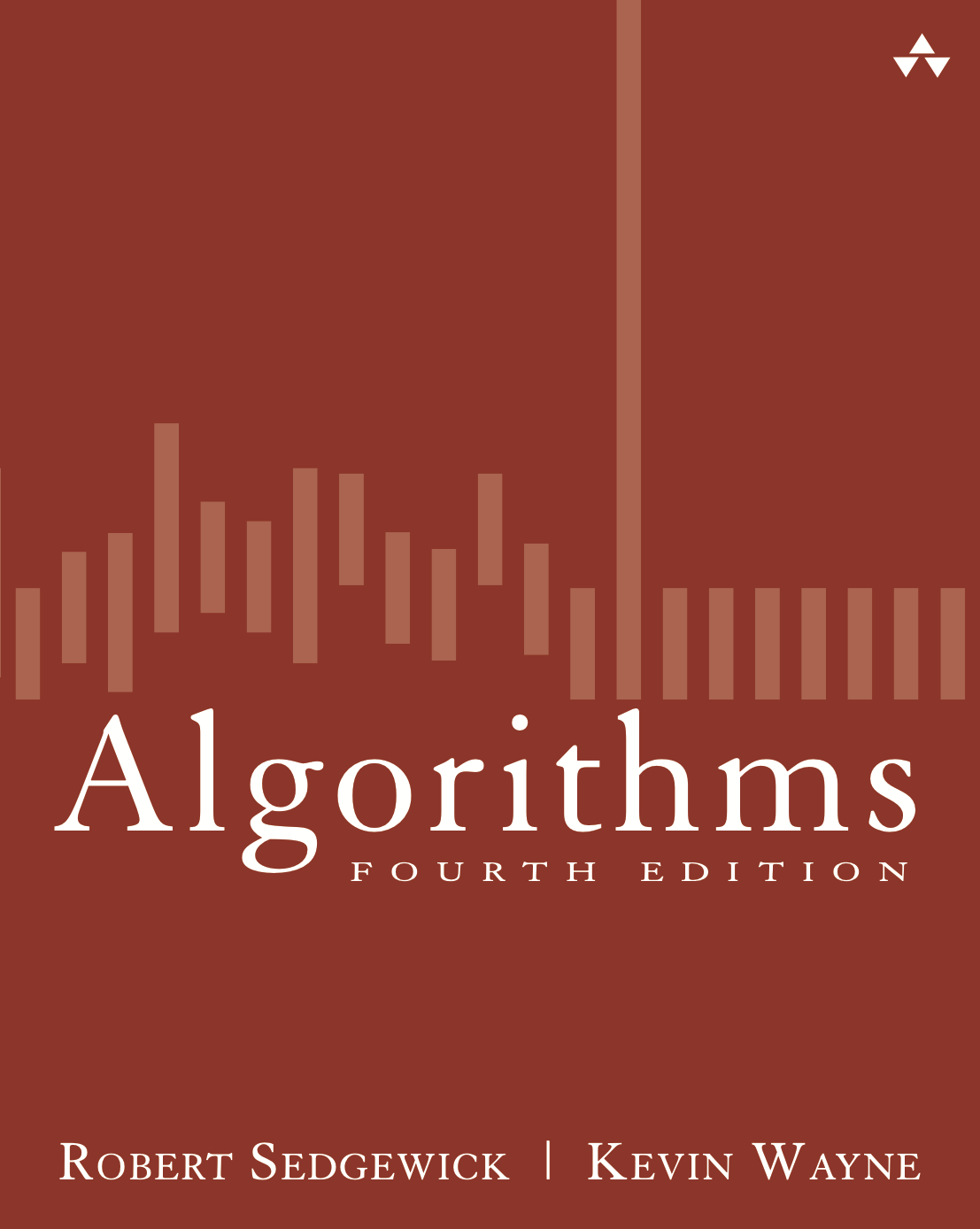 http://algs4.cs.princeton.edu
Trie construction demo
trie
0
Trie construction demo
key is sequence
of characters from
root to value
value is in node
corresponding to
last character
h
e
s
put("she", 0)
Trie construction demo
trie
s
h
e
0
Trie construction demo
e
l
s
l
s
put("sells", 1)
s
h
e
0
1
Trie construction demo
trie
s
e
h
l
e
0
l
s
1
Trie construction demo
e
a
s
put("sea", 2)
s
e
h
l
e
0
2
l
s
1
Trie construction demo
s
l
e
l
s
h
put("shells", 3)
s
e
h
a
l
e
0
2
l
s
1
3
Trie construction demo
y
b
put("by", 4)
s
e
h
4
a
l
e
0
2
l
l
s
l
1
s
3
Trie construction demo
e
h
t
put("the", 5)
b
s
y
e
h
4
a
l
e
0
5
2
l
l
s
l
1
s
3
Trie construction demo
6
e
a
s
overwrite
old value with
new value
put("sea", 6)
b
s
t
y
e
h
h
4
a
l
e
e
0
5
2
l
l
s
l
1
s
3
Trie construction demo
e
r
s
h
o
put("shore", 7)
b
s
t
y
e
h
h
4
a
l
e
e
0
5
6
l
l
s
l
7
1
s
3
Trie construction demo
trie
b
s
t
y
e
h
h
4
o
a
l
e
e
0
5
6
r
l
l
e
s
l
7
1
s
3